Module 5: Viral Load Specimen Collection and Preparation
[Speaker Notes: TARGET AUDIENCE: Anyone involved in specimen collection, processing, storage and transport such as clinicians, lab techs, phlebotomists, specimen couriers.]
Learning Objectives
Learn the types of viral load test specimens
Understand the process of venous blood specimen collection
Understand the process of dried blood spot specimen collection
Describe elements of bio-safety
Outline
Viral Load Test Specimens	
Venous Blood Specimen Collection
Dried Blood Spot Specimen Collection
Bio-safety
Viral Load Test Specimens
Specimen types:
[Speaker Notes: Specimen collection, processing and shipment to the testing laboratory must be performed in a manner which ensures sample integrity, accuracy in documentation and biosafety.]
Using DBS vs. Plasma for Viral Load Testing
*If kept dry, for at least 2 weeks
[Speaker Notes: Explain why DBS samples are useful:

Easy to collect
Easy to store
Easy to transport

Facilitate a discussion about the relative merits of plasma and DBS in participants’ own settings.]
Venous Blood Specimen Collection
Materials Required for Venous Blood Specimen Collection
Vacutainer evacuated blood collection tubes
Vacutainer needle & needle holder
Cryo (Nunc) tubes
Non-powdered gloves
Alcohol swab
Gauze sponges
Tourniquet
Bandage
Sharps disposing container
Permanent marker
Venous Blood Specimen-Collection
Blood collection should be done using non-powdered gloves.
Blood should be collected in a sterile tube using EDTA (purple top) only.
Collect about 5 ml of blood sample using EDTA vacutainer tube from adult patients.
Specimen should be sent to testing or facility laboratory within 24 hours (ideally 6 hours) of collection to spin the blood and extract the plasma.
Venous Blood Specimen-Processing
Separate plasma by centrifugation at 800-1600x g for 20 minutes or 2450x g for 10 minutes at room temperature.
Transfer plasma to a sterile polypropylene (Cryo) tube. Be careful not to disrupt the buffy coat to prevent contamination with cellular material.
Transfer a minimum sample volume of 1.2mL or 1200μL aliquots into each of two properly labeled polypropylene tubes.
Be sure that the polypropylene tubes are properly screw-capped.
Venous Blood Specimen-Storage
Specimen processing and storage facility need to have proper equipment and consumables. 
Store plasma specimens at 2-8C for up to 5 days, or frozen at -20 to -70 C or colder.
Plasma specimens can be stored for only up to 24 hours at 15-30 C.
Plasma specimens are stored at -70 C if longer storage is required.
Venous Blood Specimen-Transport
Specimens must be protected from mechanical damage, thermal shock and tampering.
Maintain integrity of the sample:
Whole blood must be transported at 2-25 C and processed within 24 hours of collection.
Plasma may be transported at 2-8 C, or in frozen state at -20 to -70 C if already frozen.
Assure safety regulations are met.
Triple packaging
Triple Packaging
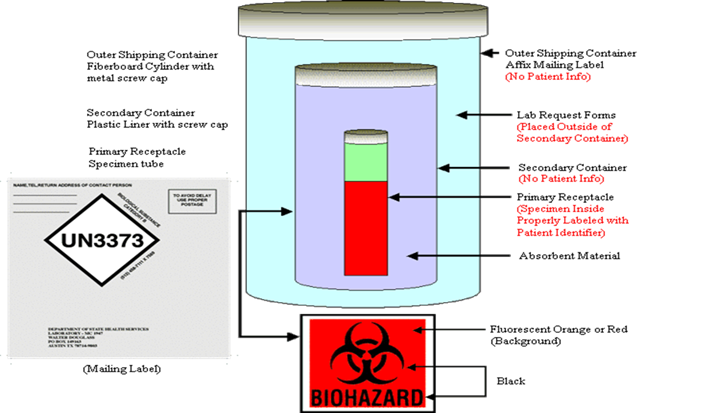 [Speaker Notes: Primary Receptacles
Contains the specimen. 
Must be watertight and leak proof.
Must be appropriately labeled as to content. 
Wrapped in enough absorbent material to absorb all fluid in case of breakage or leakage.
Secondary Packaging
Encloses and protects the primary receptacle.
Must be watertight and leak proof.
Several wrapped primary receptacles may be placed in a single secondary packaging. 
Outer Packaging 
Protects secondary packaging from physical damage while in transit
Contains specimen data forms, letters, and other types of information that identify or describe the specimen and identify the shipper and receiver, and any other documentation required. 
Must be a sturdy container with a latch or able to be taped shut]
Venous Blood Specimen- Rejection Criteria
Insufficient sample volume
Sample is clotted
Lipemic and hemolyzed specimens
Possible contamination
Poor separation of plasma
Plasma samples are NOT separated within 24 hours after collection 
Specimens collected with non-EDTA anticoagulation (HEPARIN or ACD)
Plasma samples kept NOT frozen for more than 5 days before tested
Plasma samples are frozen and thawed greater than 5 times before testing
Plasma specimens are not stored at appropriate temperatures during transportation
No/poorly labeled specimen tube
Missing sample or lab request form
Venous Blood Specimen- Rejection Criteria
Lipemic
Valid serum and plasma
Hemolyzed
Contaminated
Dried Blood Spot (DBS) Specimen Collection
Materials Required for DBS Specimen Collection
Gloves (powder free)
Whatman 903 collection card
Card drying rack
Retractable lancet
Alcohol swab
Dry sterile gauze pad
Desiccant pack
Humidity indicator cards
Plastic humidity-proof zip-lock bags
Waterproof marker
Glassline paper (weighing paper)
Benchtop biohazard waste bag and holder
Sharps container
Pen
DBS Specimen Collection
Use universal safety precautions
Use of validated, perforated DBS cards is strongly recommended 
Clearly label card with identification number
Blood collection should be done using non-powdered gloves
Blood can be collected from finger/heel pricks or from venipuncture in a sterile tube using EDTA (purple top)
If necessary, the EDTA anti-coagulated blood can be stored for up to 24 hours before DBS preparation, preferably at 4 C
Spot 5 full circles of blood directly onto the DBS card, or use transfer pipettes for venous collection
DBS Collection Tips
Do not touch the areas of the card that will be used to collect specimens whether gloved or ungloved.
Do not apply blood to both sides of the filter paper.
Do not apply blood more than once in the same collection circle.
Do not apply blood from more than one patient on the same collection card.
Do not press the filter paper against the puncture site.
Do not “milk” the finger.
[Speaker Notes: Present the following tips:

DO NOT press the filter paper against the puncture site.
Apply blood to only one side of the filter paper.
Do not layer successive drops of blood or apply blood more than once in the same collection circle.
Do not “milk” the finger as excessive milking or squeezing the puncture site might cause hemolysis of the specimen or result in collection of tissue fluids with he specimen, which might adversely affect the test result. (NOTE: “hemo-” means red cells, “-lysis” means destruction, “hemolysis” means destruction of red cells.)]
DBS Specimen-Storage
DBS specimen should be air-dried before packaging, preferably for 4 hours or overnight.
Specimen should be stored in an air-tight zip-lock plastic bag with desiccants and humidity indicator cards.
Avoid storage of dried blood spot cards at room temperature for more than one week.
Avoid exposure to direct sunlight and heat.
Cards must be labeled with appropriate identifiers.
DBS Specimen-Transport
Maintain integrity of sample
Temperature monitoring during transport
Monitor status of the humidity indictor
Time limitation
Assure safety regulations are met
Treat DBS as bio-hazardous material (but doesn’t require triple packaging)
DBS Specimen: Acceptable Sample
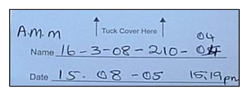 Identifying information on the DBS card must be clear and match accompanying paperwork.

At least 3 good spots must be obtained.
Samples should fill the circles and be as centered as possible, especially in the case of perforated cards.
After drying, DBS should be dark and a uniform color, indicating proper collection and drying technique.
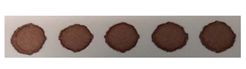 [Speaker Notes: Each sample tested must meet the following criteria]
DBS Specimen: Rejection Criteria
Insufficient sample volume/incomplete circles
Clotted sample
Hemolysis/serum ring
Abraded/scratched
Not dry/packed before drying
Poor humidity control
No/poorly labeled specimen
Missing sample or lab request form
Rejection Criteria: Can’t Read Identification
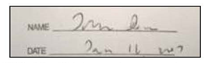 Problem:  The ID information cannot be read, so this sample should not be tested
[Speaker Notes: What solutions would you suggest to fix this issue?]
Rejection Criteria: Can’t Read Identification
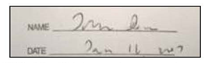 Solutions:
Label the DBS card neatly before taking a sample
If the name can’t be read, another sample is needed
[Speaker Notes: The lab will reject these samples.]
Rejection Criteria: Not Enough Blood
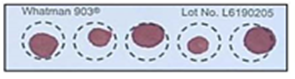 Problem: These spots do not have enough blood to be tested. 
Remember, at least 3 GOOD SPOTS are needed for testing.
[Speaker Notes: What solutions would you suggest to fix this issue?]
Rejection Criteria: Not Enough Blood
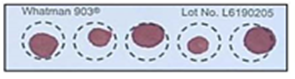 Solutions:
If finger or heel prick, making sure the area is warm and properly positioned will help blood flow well for sample collection.
Don’t squeeze right on the puncture site, squeeze the whole foot or hand.
If blood has stopped flowing from where you pricked, a second prick at another site may be necessary.
A sick or dehydrated person may need venipuncture.
Ensure pipette is set to 70 uL.
[Speaker Notes: What solutions would you suggest to fix this issue?]
Rejection Criteria: Layered or Clotted Blood
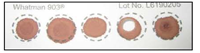 Problems:
Note the spots are darker in the center. This happens if you put wet blood on top of dry blood.
This may also have been made by using clotting blood.
[Speaker Notes: What solutions would you suggest to fix this issue?]
Rejection Criteria: Layered or Clotted Blood
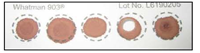 Solutions:
Touch the card to a blood drop when it looks heavy and ready to fall. This is the right amount of blood.
If a drop is too small, and it is still wet, another drop can be placed on top. Otherwise, move to another spot.
Never use clotting or clotted blood to make a DBS.
[Speaker Notes: What solutions would you suggest to fix this issue?]
Rejection Criteria: Serum Rings/Alcohol Contamination
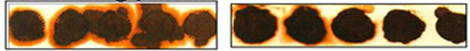 Problems:
The yellow ring around the blood spots means the blood is contaminated or separated.
The alcohol may not have dried.
This can happen from squeezing the puncture site – plasma may leak out instead of blood.
Also could be due to lack of mixing of EDTA tube prior to spotting.
[Speaker Notes: What solutions would you suggest to fix this issue?]
Rejection Criteria: Serum Rings/Alcohol Contamination
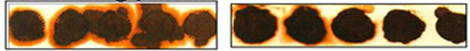 Solutions:
After cleaning the area, allow the alcohol to dry for 30 seconds before blood draw or prick.
Use gentle squeezing of the whole hand or foot to encourage blood flow. Never directly “milk” or squeeze the wound site.
If making DBS from EDTA tube, be sure to invert tube to mix blood several times prior to pipetting.
[Speaker Notes: What solutions would you suggest to fix this issue?]
Rejection Criteria: Too Much Blood
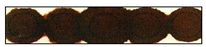 Problems:
This blood may have been applied with a syringe or incorrectly set pipette.
The blood has soaked through the other side of the card.
[Speaker Notes: What solutions would you suggest to fix this issue?]
Rejection Criteria: Too Much Blood
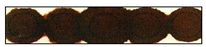 Solutions:
Use EDTA tube for venipuncture.
Use appropriate pipette set at appropriate volume for spotting DBS.
Do not overfill.
[Speaker Notes: What solutions would you suggest to fix this issue?]
Rejection Criteria: Poor Collection Technique
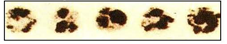 Problems:
Blood may have been clotting when dropped on the card.
More than one drop was applied to each circle.
None of the circles are filled well.
[Speaker Notes: What solutions would you suggest to fix this issue?]
Rejection Criteria: Poor Collection Technique
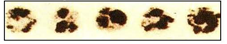 Solutions:
Wait for a large drop to collect before touching blood to the paper.
A drop of blood that falls on its own is the perfect size.
Never touch the skin, a needle, syringe, or pipette tip to the paper when applying blood.
[Speaker Notes: What solutions would you suggest to fix this issue?]
Bio-Safety
Bio-Safety
All individuals handling blood specimens in any of the collection, processing and transportation steps must follow standard safety practices for dealing with potentially infectious biological material. 

The reduction of biohazard exposure is achieved through the combination of safe practices and procedures, safe facilities, and safety equipment that allows the containment of biohazards. 

Standard operating procedures outlined by National Laboratory Services for use of personal protective equipment, decontamination of reusable accessories such as cooler boxes, and decontamination and disposal of biohazard spills and wastes should be followed.
Bio-Safety
In the event of an accidental spill, the sample transporter should manage the spill using standard protocols for biohazard management.  

For spills and any transportation delay, an incident report must be completed on the Specimen Tracking Form for quality assurance purposes. 

Clinicians facilitating specimen transport should follow appropriate standard operating procedures for the process.
Questions?